12.10) Sketching gradient functions
Your turn
Worked example
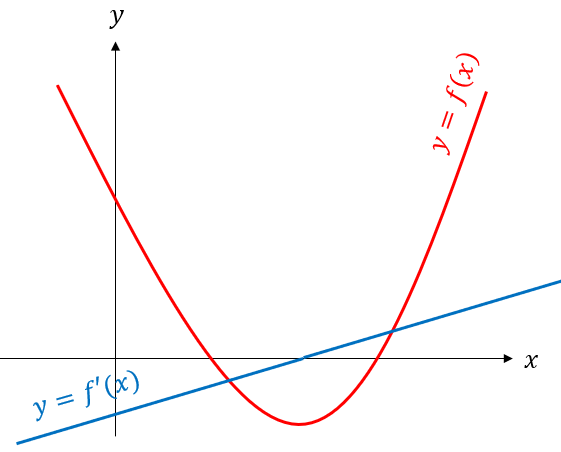 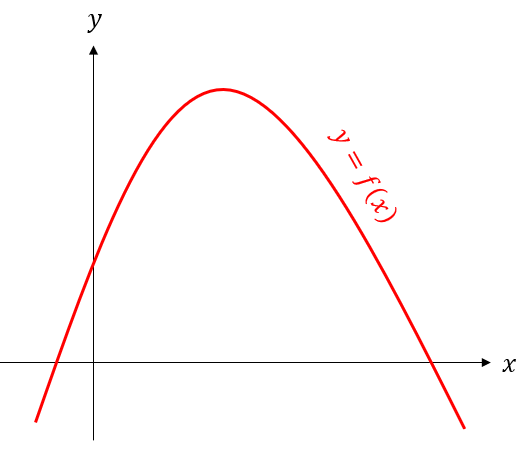 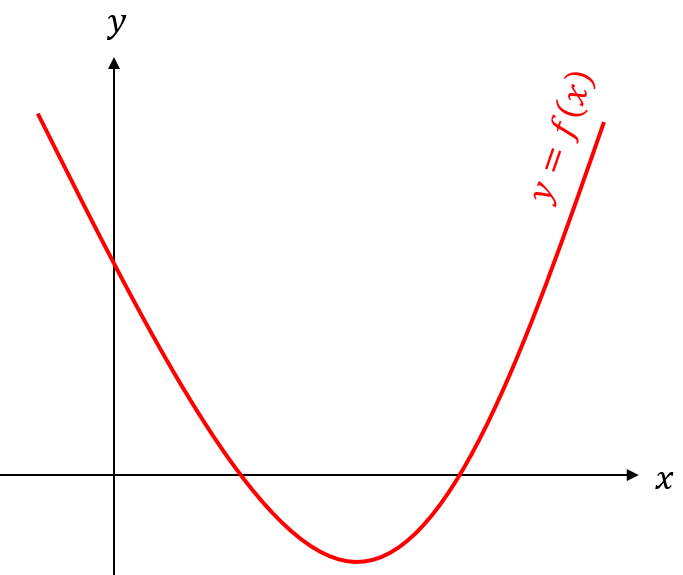 Your turn
Worked example
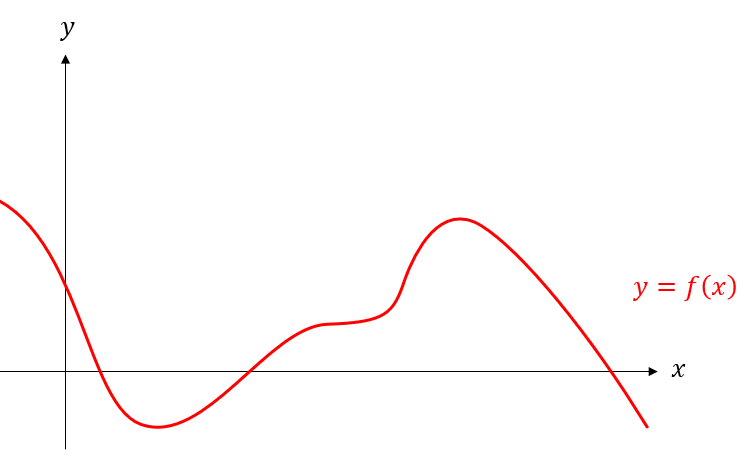 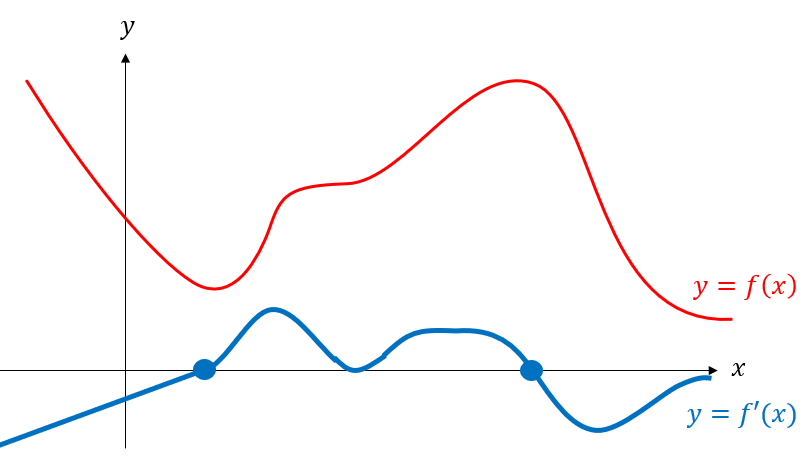 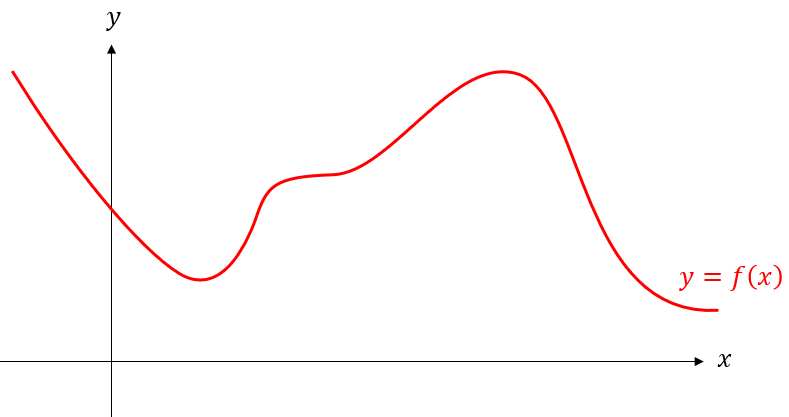 Your turn
Worked example
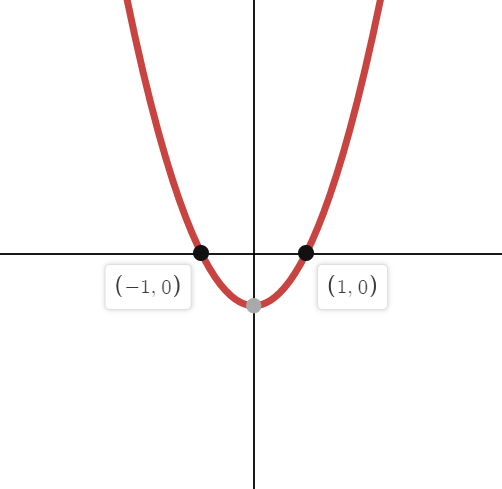